PLAN FOR DIAKONI
Revidert utgave 2020

GM 2020
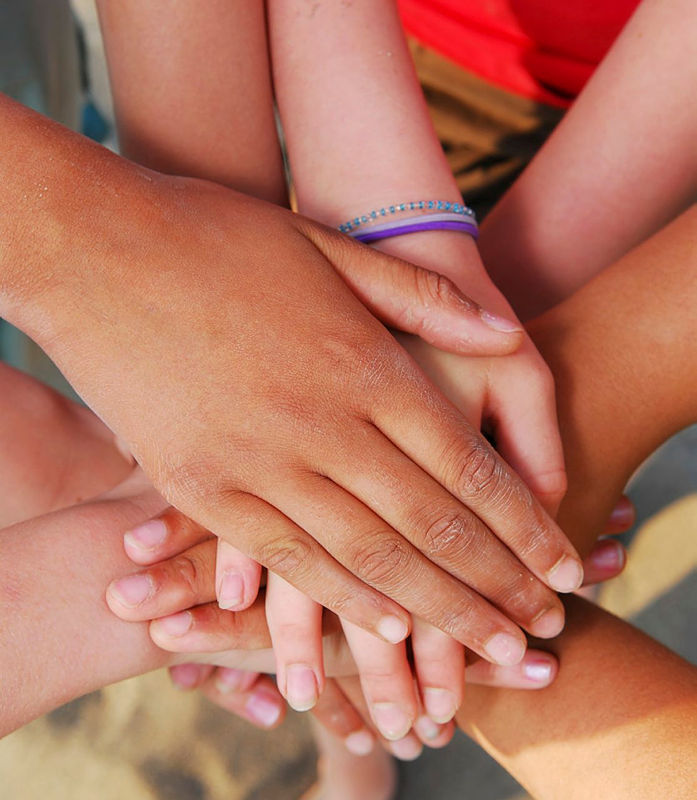 Visjon
Guds kjærlighet til alle mennesker og alt det skapte virkeliggjort gjennom liv og tjeneste.
[Speaker Notes: Kirken er diakonal i sitt vesen
Diakoni er en integrert del av kirkens identitet og oppdrag
Diakoni er et av kirkens kjennetegn og setter sitt preg på kirken i samfunnet, kirkens fellesskap og den enkeltes liv
Diakoni er avgjørende for at DnK skal realisere sin visjon «Mer himmel på jord»]
Diakoni er kirkens omsorgs tjeneste.
Den er evangeliet i handling og uttrykkes gjennom 
- nestekjærlighet 
- inkluderende felleskap
 - vern om skaperverket
- kamp for rettferdighet.
[Speaker Notes: Ingen lever av seg selv eller for seg. Vi drar omsorg for hverandre som mennesker. Og ”kirkens omsorgstjeneste” omfatter også skaperverket.
Diakoni er både å være og å gjøre. Vi er elsket. Og vi er i skapt til og kalt til å elske.]
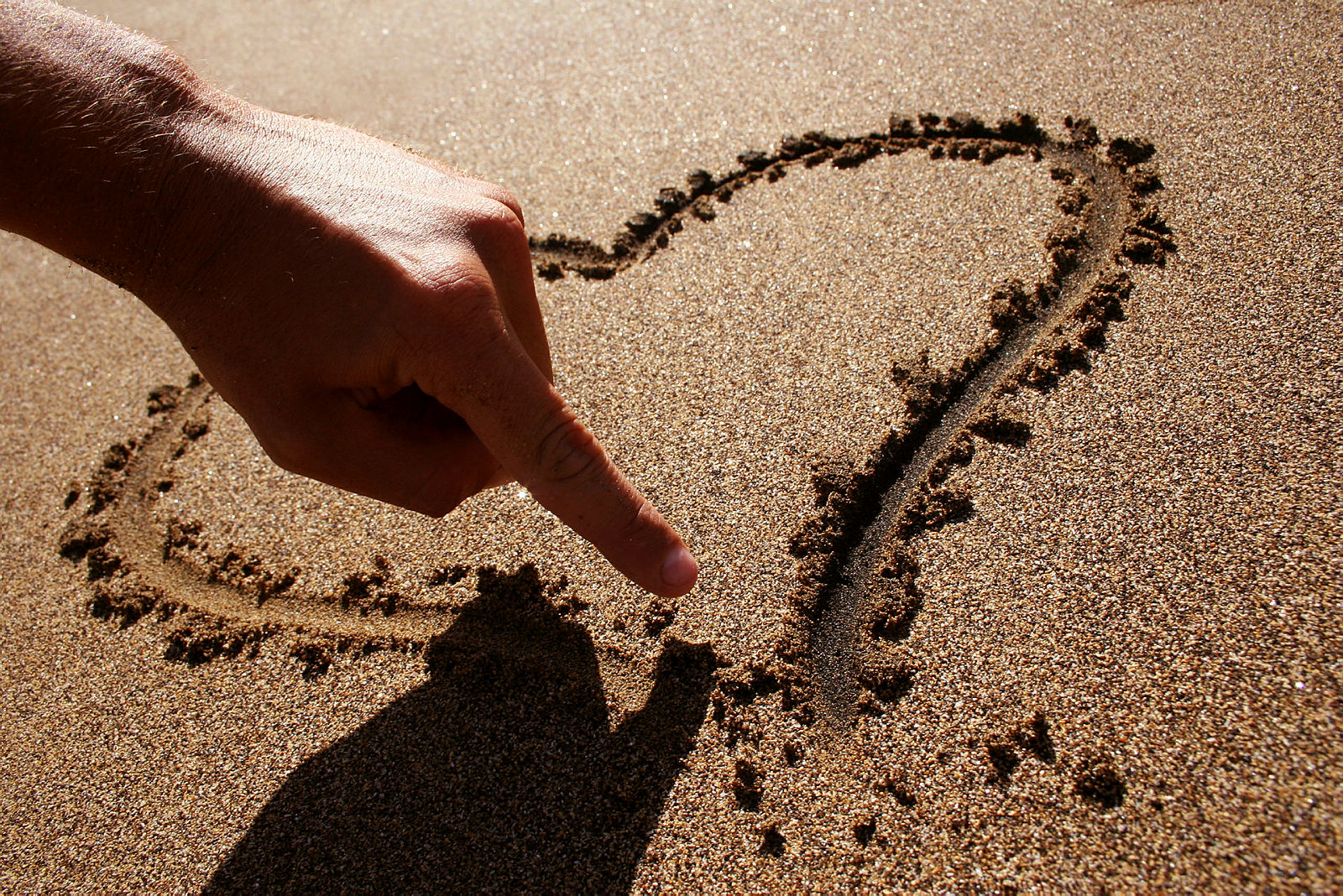 Diakoniens teologiske grunnlag
Gjensidighet, likeverd og respekt for den andre
Heller ikke jeg fordømmer deg. (Joh 8,11)
Hvem er min neste? (Luk.10,25-37)
Hva vil du jeg skal gjøre for deg?(Luk 18,41)
Kroppen og lemmene ( 1.Kor.12.12)
Når så vi deg sulten? (Matt 25,35-40)
Gjennomsyre hele kirkens liv og tjeneste
Uttrykt i holdning og handling
I ord og bønn
[Speaker Notes: Ingen livsbetingelser er like, men vi har alle den samme verdi. Det handler ikke om ”vi og de” – ”noen” som hjelper ”de andre”. Verden er ett stort ”vi” som omfatter alle mennesker. Vi er alle i samme båt – noen ganger trenger jeg andres hjelp, andre ganger er jeg selv i stand til å hjelpe andre.]
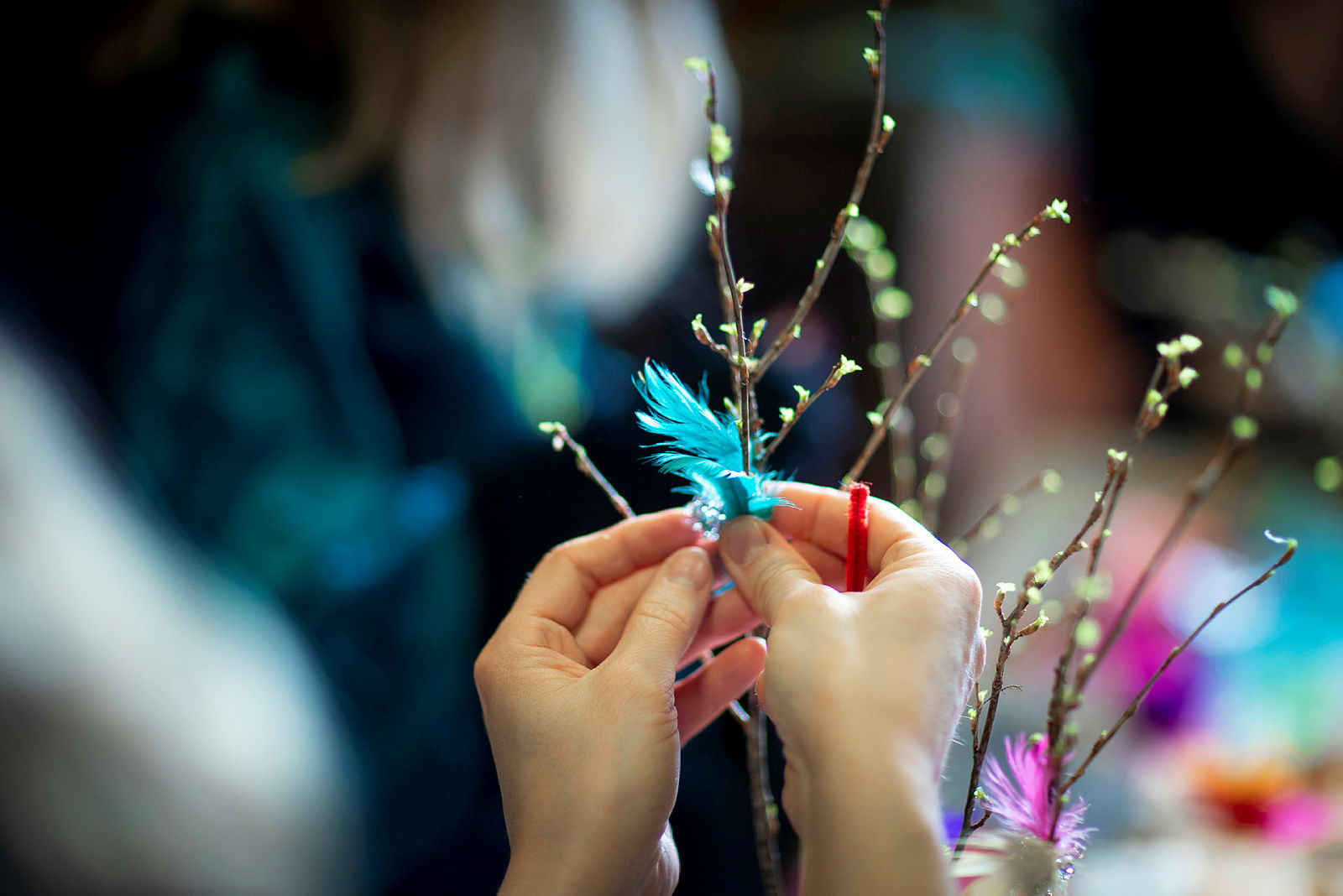 Arbeidsformer
Diakoni i hverdagen
Diakoni i menigheten
Samarbeid med ulike aktører - samskaping
Påvirkningsarbeid
Spesialisert og internasjonal diakoni
Innledning
Diakoniens teologiske grunnlag
Arbeidsformer, roller og metoder
Lokalt planarbeid
Nestekjærlighet
Inkluderende fellesskap
Vern om skaperverket
Kamp for rettferdighet
Ansvar, ledelse og frivillighet
Planens oppbygning
[Speaker Notes: Til dette trenger vi en plan.]